The Mad Hedge Fund Trader“Back in the Saddle”
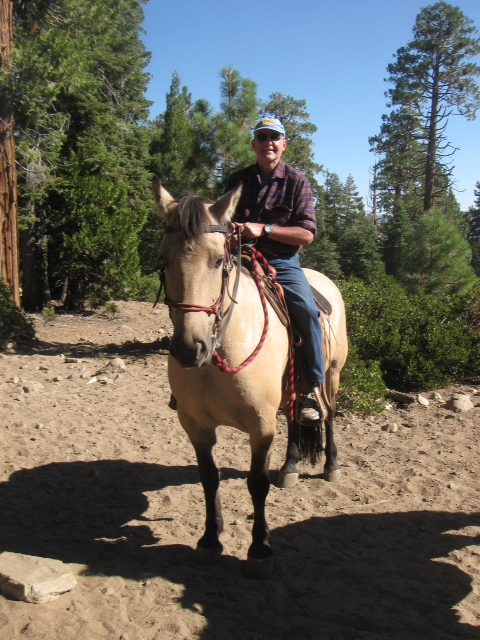 San Francisco, CA August 28, 2013www.madhedgefundtrader.com
Trade Alert PerformanceStaying On Top
*2013 YTD +34.8%, compared to 11.7%for the Dow, beating it by 23.1%*August -1.77%*First 141 weeks of Trading +89.9%*Versus +21% for the Dow AverageA 66% outperformance of the index
138 out of 194 closed trades profitable71.1% success rate on closed trades
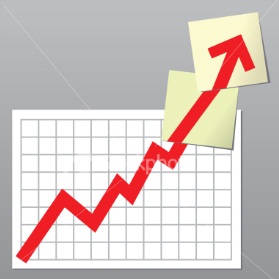 Portfolio Review-Running small net longMarket Risk is Now -High-keep positions small
Performance Year to Date +37.08%Taking another run at 40%
Performance Since Inception+35.7% Average Annualized Return
What I Missed This Summer (AAPL)
What I missed this summer (GDX)
What I Missed This Summer (TLT)
Strategy Outlook-Will Syria Kill the Taper?
*Buyable dip setting up in all risk assets*May match may correction of  7.5%*Fed won’t taper in September when we are losing housing,one of three les supporting the economy.*Syria is creating an opportunity, any military actions will be limited and brief*Debt ceiling crisis in October, Obama won’t cave,could lead to Sequester II and another 1% off GDP in 2014, maintaining 2% annual growth rate*Generational BUY setting up for emerging markets at 1.6X book, versus 2.4X book for the US
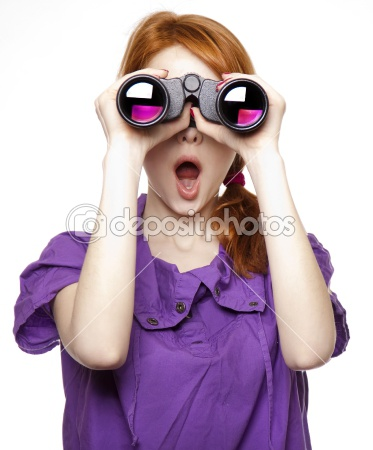 The Jim Parker ViewThe Mad Day Trader-On sale for a $1,000 upgradeSummer market still prevails
Technical Set Up of the week
*Buy –(SPX) will grind up through the end of SeptemberTechnical's have gold (GLD) peaking on ThursdayAll momentum is in (TSLA), (GOOG), (NFLX), (AAPL)*Sell ShortSell (FXE), (FXY) on rallies
The Economy-More Slow Motion
*German July business confidence 106.2 to 107.5*New housing starts falling off a cliff*September 5 nonfarm payroll will determine Fed taper decision*Weak emerging markets show they will get hit more by tapering an US*July durable goods down -7.3% creates another shock
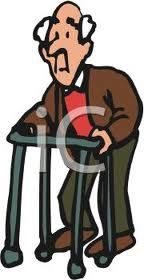 Weekly Jobless Claims+ jump to 13,000 to 336,000 Downtrend still in place
Bonds-Taking it on the nose
*Is $85 billion a month in Fed bond buying about to disappear?Probably not*Bond long setting up here, buy (TLT) as close to a 3.0% yield as you can get*Detroit default weighing heavily on muni bonds nationally on attempt to break liens and covenants*Foreign sovereign bond funds getting crushed
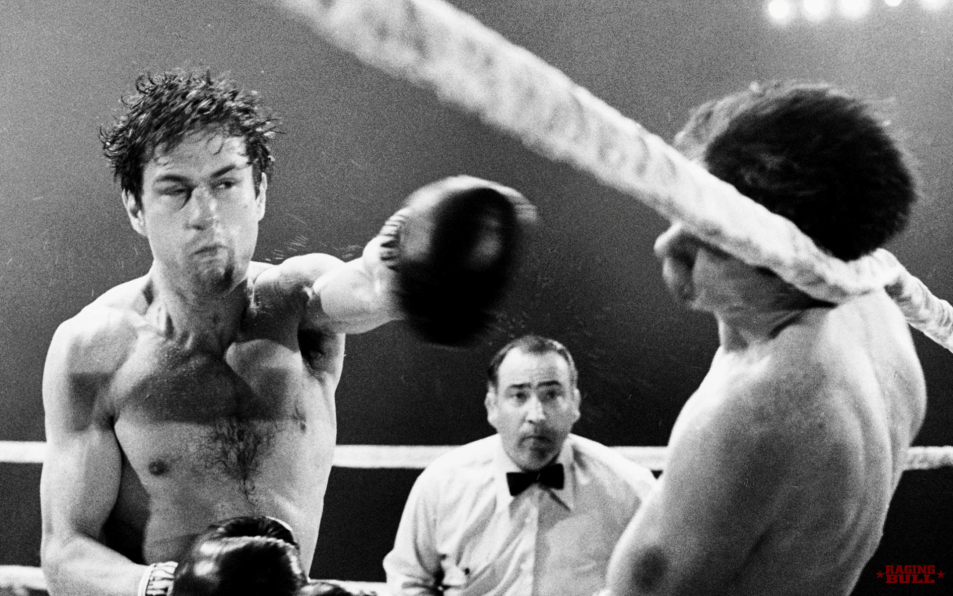 Ten Year Treasuries (TLT)
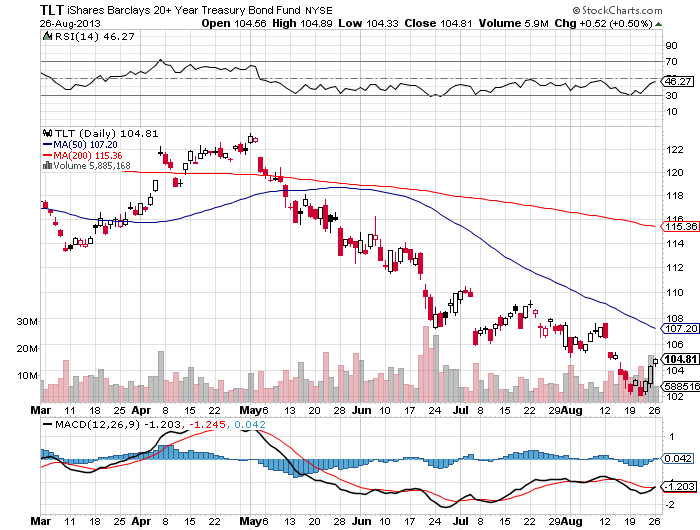 2X Short Treasuries (TBT)
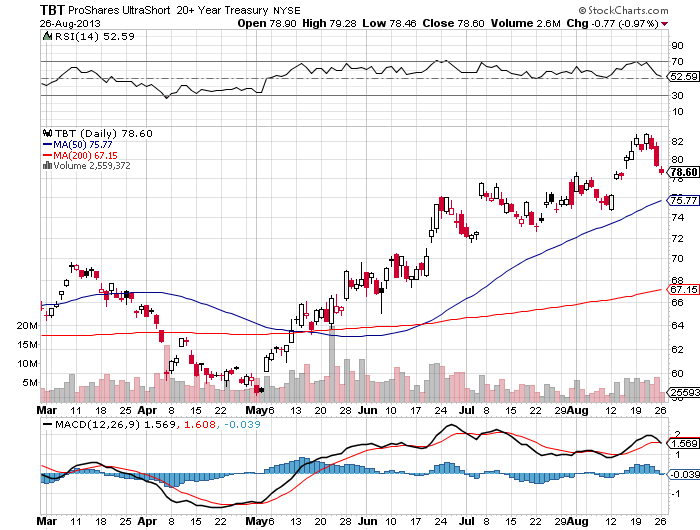 Emerging Market Sovereign Debt (PCY) 4.9% Yield
Municipal Bonds (MUB)-3% yield,Mix of AAA, AA, and A rated bonds
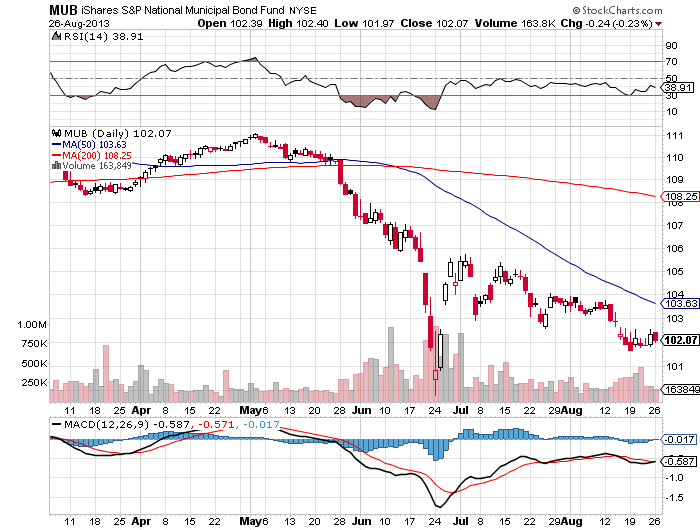 (JNK)-Cruising for a bruising
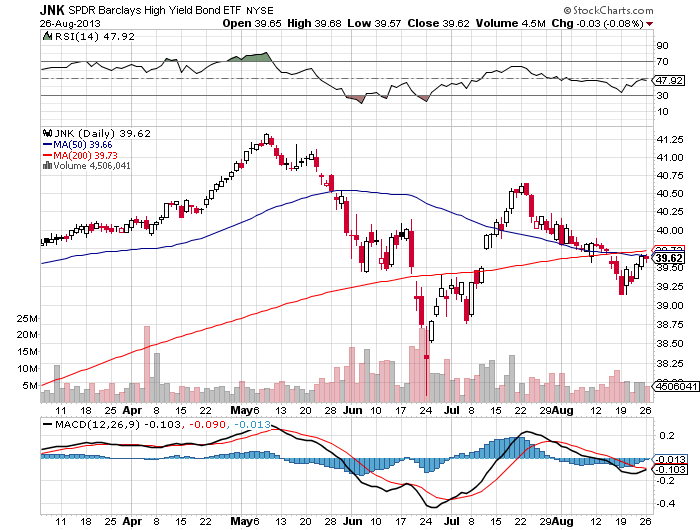 S&P 500 (SPX)-Searching for a bottom
*August has been the worst since May, 2012, $14 billion out of equity funds *Market is discounting a 50% taper in September and 50% in December, but may not come until 2014*Syria will be brief and is creating a great entry point for equities.*Wall of money is still out there*Customer cash holdings at all time highs*October debt ceiling crisis may create secondary low, then year end rally to new highs*Buy every 7%-10% dip
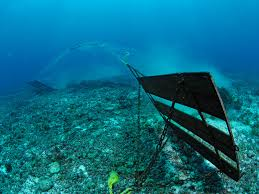 FailHere
(SPX)-The 30,000 viewWe got the six month churn that I expected
S&P 500 (SPX)-Searching for a bottom
*August has been the worst since May, 2012, $14 billion out of equity funds *Market is discounting a 50% taper in September and 50% in December, but may not come until 2014*Syria will be brief and is creating a great entry point for equities.*Wall of money is still out there*Customer cash holdings at all time highs*October debt ceiling crisis may create secondary low, then year end rally to new highs*Buy every 7%-10% dip
Dow Average (INDU)
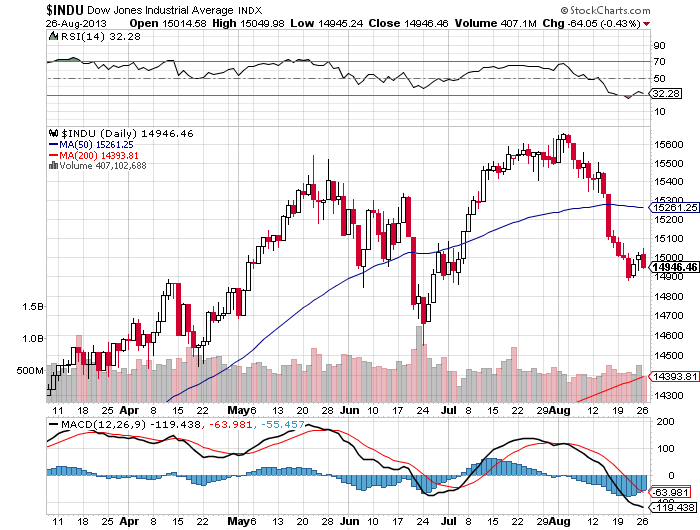 NASDAQ (QQQ)
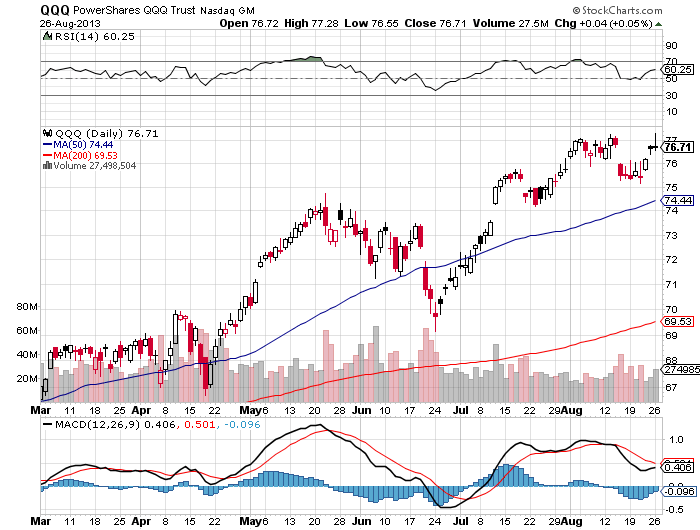 (VIX)-Back to the GraveyardThe spike for the year is in
Russell 2000 (IWM)-Leads the Upturn
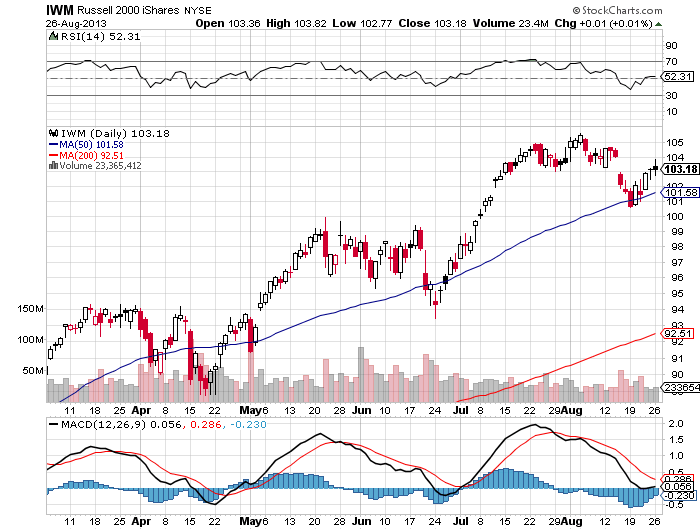 Apple (AAPL)-Off to the races
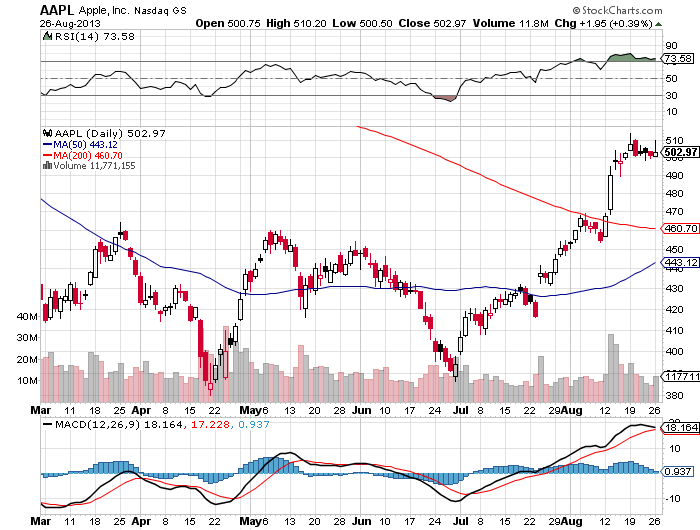 Shanghai-Barely a pulse
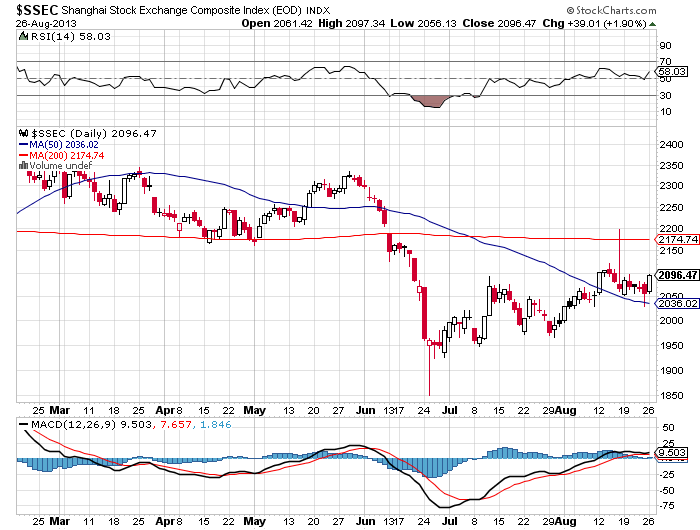 (DXJ)-the only way to play Japan-Nikkei with hedged yen
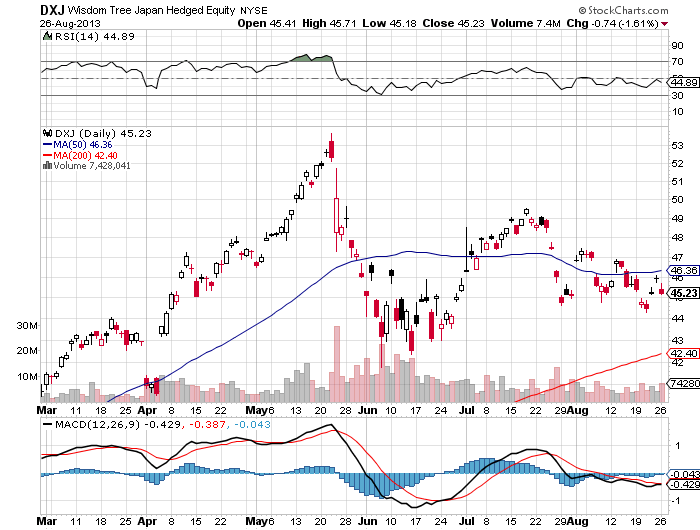 Emerging Markets-Dragged Down by Strong dollar and weak China and  commodities
Stock of the Week-(MSFT)CEO Steve Balmer gets $847 million  boost on retirement announcement
Another Stock of the Week-(TSLA)redefining momentum
Dollar-Probing Lows for the Year
*RISK OFF send dollar to the dumps *A hold here could start the beginning of a multi month dollar rally*Is creating another window to sell short the yen and the Euro*Big positioning now is in the emerging markets, Rupee and the Real*Commodity rally is giving a boost to Ausie
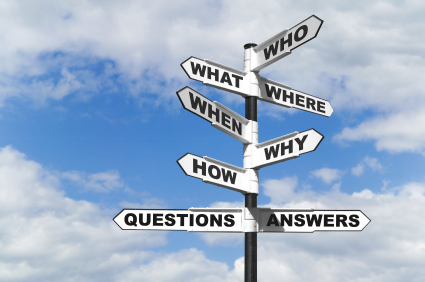 Long Dollar Basket (UUP)-Bottom end of the range
Euro (FXE)-Top end of Range, shorting territorylong the $34-$36 bear put spread
Australian Dollar (FXA)
Japanese Yen (FXY)-Still stalled at ¥100long the $103-$106 bear put spread
(YCS)-For Non Options Players200% Short Yen ETF-head and shoulders top risk
Hello from Milan, Italy
Energy-Sell the Breakout, it can’t last
*Oil has been over $100/barrel since July 4*Wall Street is long 1.9 million contracts in wake of Egypt and Syria Crisis,about a 4 month refinery supply, vastly overextended*This long has pushed cruse to to a $20 premium to actual supply and demand*Risk of a $20 gap down is high*Strongest driving season in 31 years ending*Only Syria is levitating these prices*Obama will move slowly in response*Net imports down from 60% to 35.9%since 2005
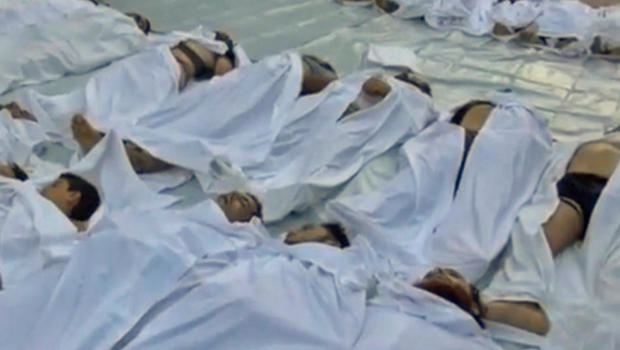 Crude-Sell the Rallies on 2 ½ year high
(USO)long the September $39-$42 bear put spread
Natural Gas-Recovering from a Cool summermore supply is on the way
Copper (CU)-trying to bottomrally off of weak dollar
Hello From Wales
Gold-Finally, A “Flight to Safety” Asset Again
*Syria triggers a $30 rally and a two month rally*Low for the year put in when mining companies renewed hedging*Buy the miners (GDX) on dips, trend has more to run*Breakeven cost for miners now goes all the way up to $1,300
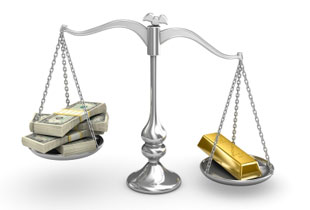 Gold (GLD)
Barrack Gold (ABX)-weekly10% rise in gold creates 50% rise in stock
Market Vectors Gold Miners ETF- (GDX)
Silver
Greetings From Genoa, Italy
Agriculture-Break Down to New Lows
*Negative USDA crop report finally gives corn a bounce, high end yield and crop estimates getting pared back*High midwest temperatures suddenly cut back yields*Still setting up for the biggest grain crop of all time*Soybean market suddenly has become tight
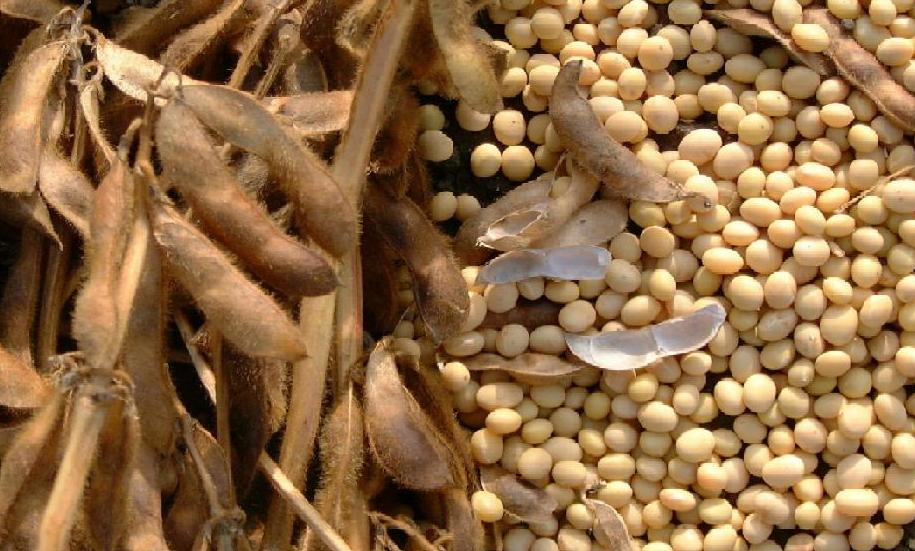 (CORN)-still trying to bottom
Soybeans (SOYB)-lookout below
DB Commodities Index ETF (DBC)More new lows
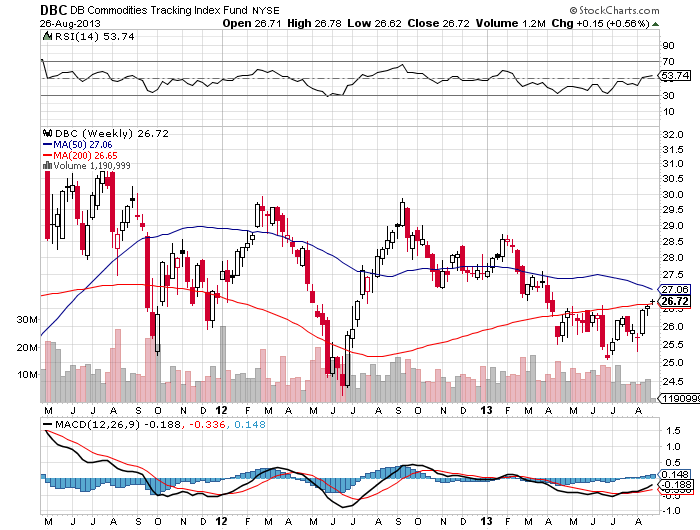 Real Estate-the shaky leg in the economy
* June Case Shiller Up 12.1% YOY, but gains slowing*July Single family homes plunge*30 year mortgage up 25% in three months*Weakness may kill fed taper
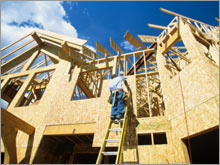 May S&P/Case–Shiller Home Price Index
New Single Family Home Sales
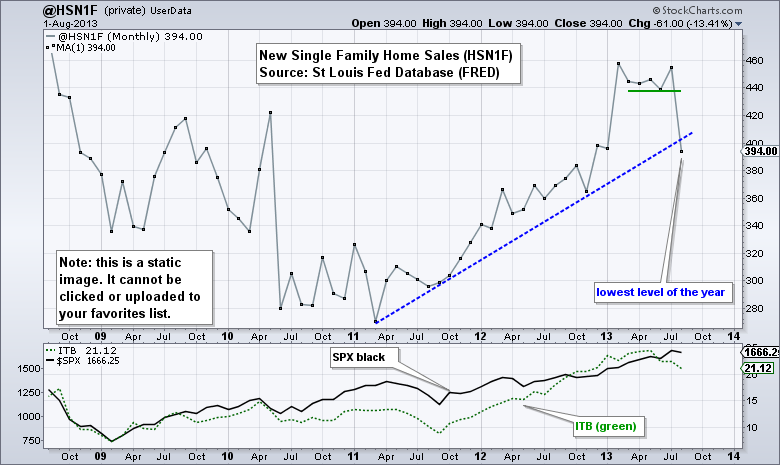 (ITB)-US Home Construction Dow Sub index
Hello from the Matterhorn Summit
Trade Sheet-No Change“RISK ON” Good Until Proven Guilty
*Stocks- buy the big dips coming, running to a new yearend high*Bonds- close to buying here for 50 bp rally*Commodities-watch the dollar*Currencies- sell yen, euro, and Aussie on any rallies*Precious Metals –buy $50 dips, buy (GDX) *Volatility-stand aside, will bounce along bottom*The Ags –wait for bottom to prove itself*Real estate- no trade
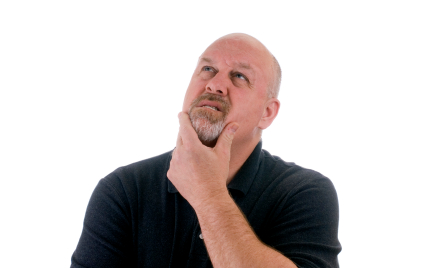 To buy strategy luncheon tickets Please Go towww.madhedgefundtrader.com Next Strategy Webinar 12:00 EST Wednesday, September 11, 2013Live from San Francisco
Good Luck and Good Trading!